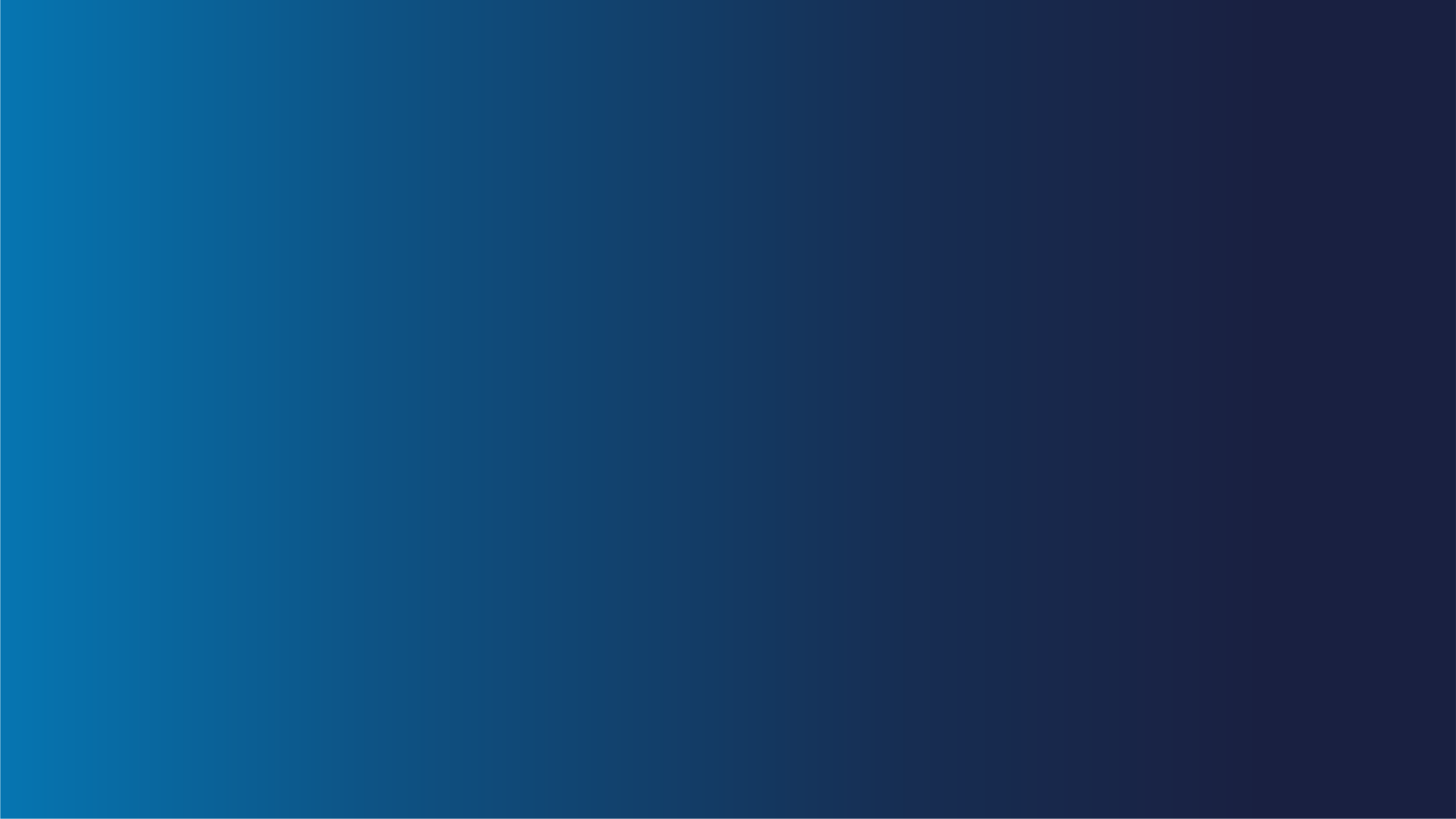 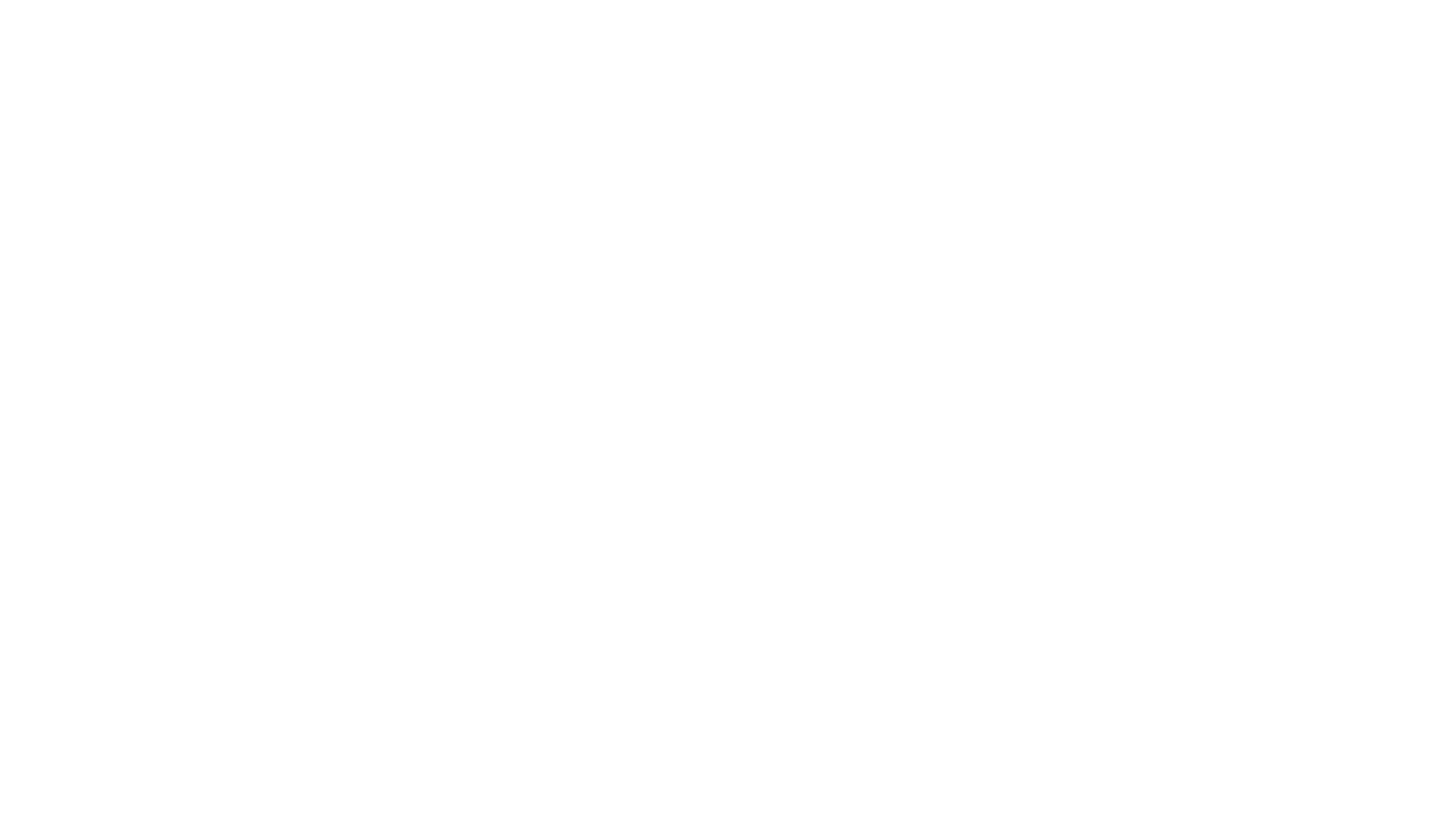 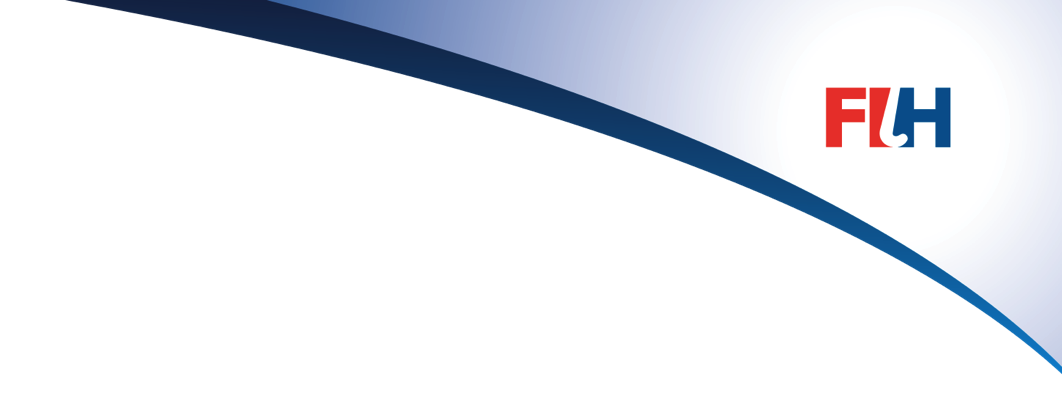 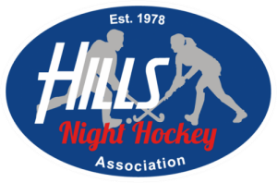 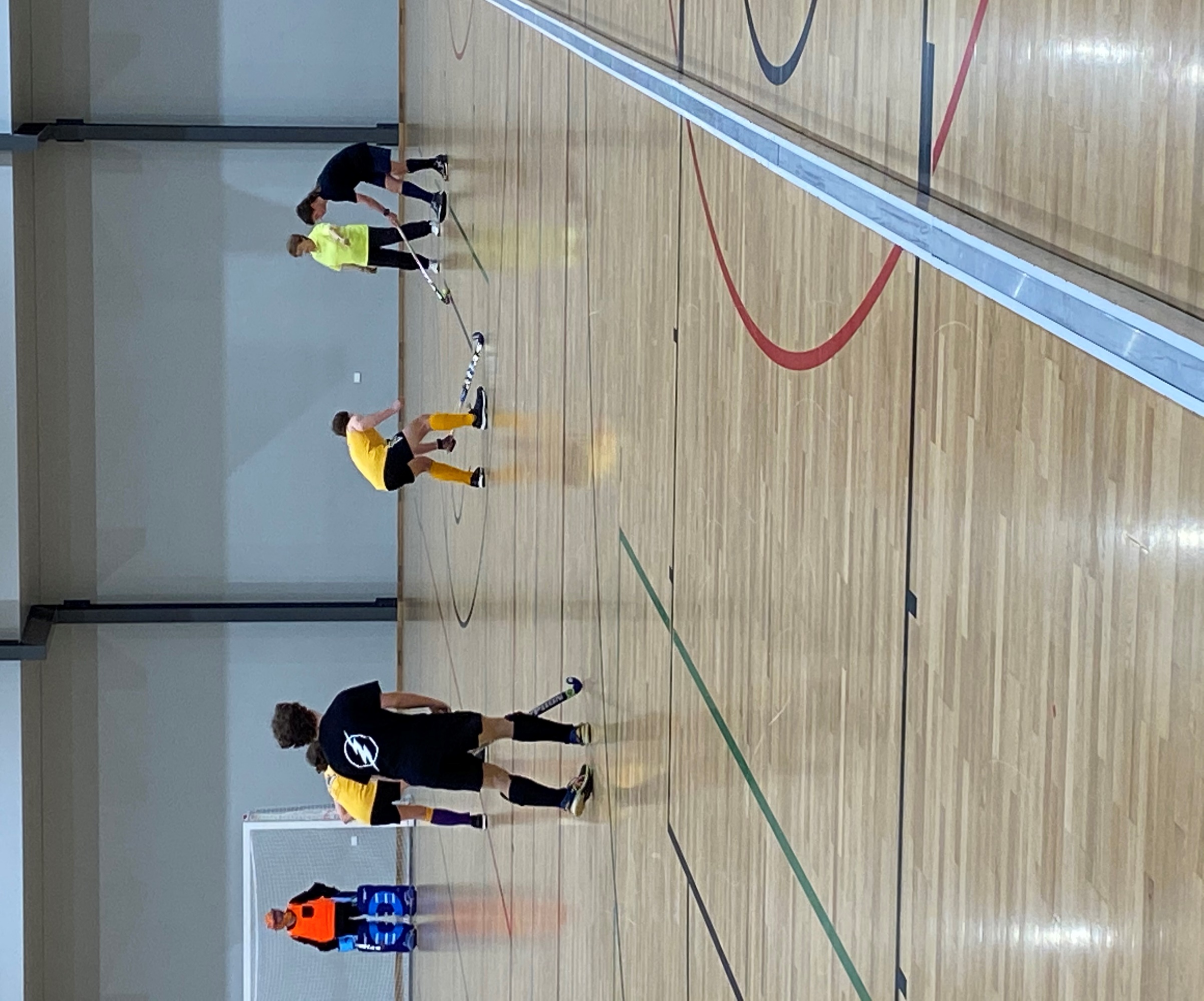 Rule of the Week
9.5	Players must not hit the ball.
Hit (which is not permitted in indoor hockey)

Striking or ‘slap’ hitting the ball using a swinging movement of the stick towards the ball.

‘Slap’ hitting the ball, which involves a long pushing or sweeping movement with the stick before making contact with the ball, is regarded as a hit and is therefore not permitted.
Slap Hit (not permitted)
Hit (not permitted) At Goal